Navigating MAS TRM
Fran Howarth
Senior analyst
Bloor Research
The importance of Singapore
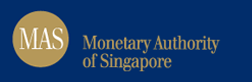 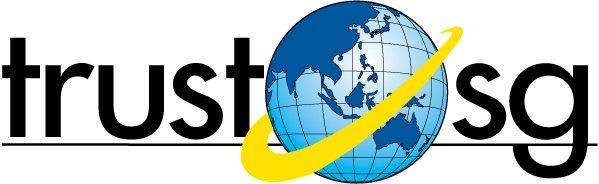 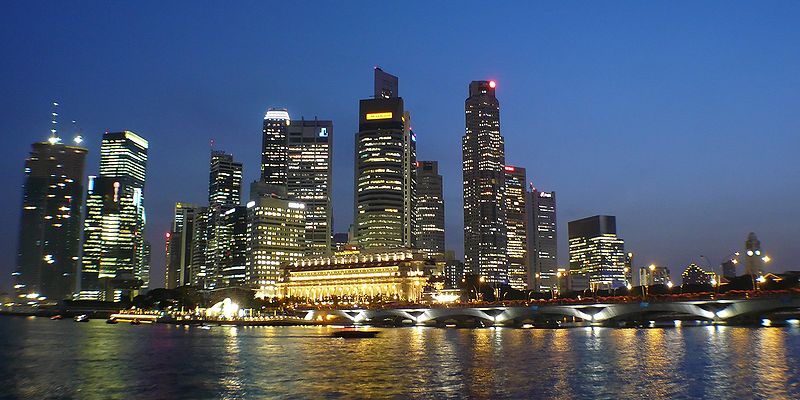 Singapore as a financial centre
Singapore’s value proposition as a financial centre rests on:
Smart regulation
A diverse ecosystem
A pan-Asian focus
A deep talent pool
Overview
Guidelines were issued June 2013
They are effective as of 1st July 2014
Although they are not legally binding, non-compliance can result in:
Financial penalties
Reputational damage
Revocation of licence to operate in Singapore
Who does MAS TRM apply to?
Any financial institution that does, or want to do, business in Singapore—the main financial hub in Asia
Commercial banks, merchant banks, finance companies, insurance, securities, futures and fund management, financial advisers, money brokers, money changing and remittance businesses, business trusts, trust companies, payment and settlement systems
Includes all IT systems—previously just for online services
Why is it needed
Increasing reliance on complex IT systems
Increased risk of security incidents and system failures
Need to address existing and emerging technology risks
Prevent attacks by rogue insiders
Main principles
Risk management principles and best practice standards:
Establish a sound and robust technology risk management framework
Strengthen system security, reliability, resiliency and recoverability
Deploy strong authentication to protect customer data, transactions and systems
What the guidelines cover
Oversight of technology risks by board of directors and senior management
Technology risk management framework
Management of IT outsourcing risks
Acquisition and development of information systems
IT service management
Systems reliability, availability and recoverability
Operational infrastructure security management
Data centres protection and controls
Access control
Online financial services
Payment card security (ATMs, credit and debit cards)
IT audit
What is legally binding: TRM Notices
Establish a framework and process to identify critical systems, whereby the failure of which will cause significant disruption to operations or materially impact customers
Ensure that maximum unscheduled downtime for each critical system does not exceed a total of four hours in any 12 month period
Notify MAS within one hour upon discovery of system malfunctions or security incidents
Submit root cause and impact analysis report to MAS within 14 days of the discovery of a system malfunction or an IT security incident
Managing internal threats
Never alone principle
Segregation of duties principle
Access control principle
Managing external risks
Manage the attack surface and protect from outsiders
Protection for network, endpoints, cloud and virtual resources
Identify security threats and vulnerabilities, prioritise threats, manage, remediate and report on risk
Recommendations
Establish a checklist of:
All key IT-related matters and decisions, which the board and senior management must oversee
Key issues or matters to be considered
Key contractual terms for negotiation of future IT contracts
Establish a dedicated compliance team
Establish a dedicated incident preparedness and response team
Source: Pinsent Masons MPillay